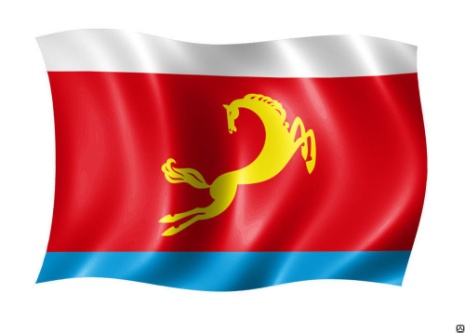 КАНЕВСКОЙ РАЙОН
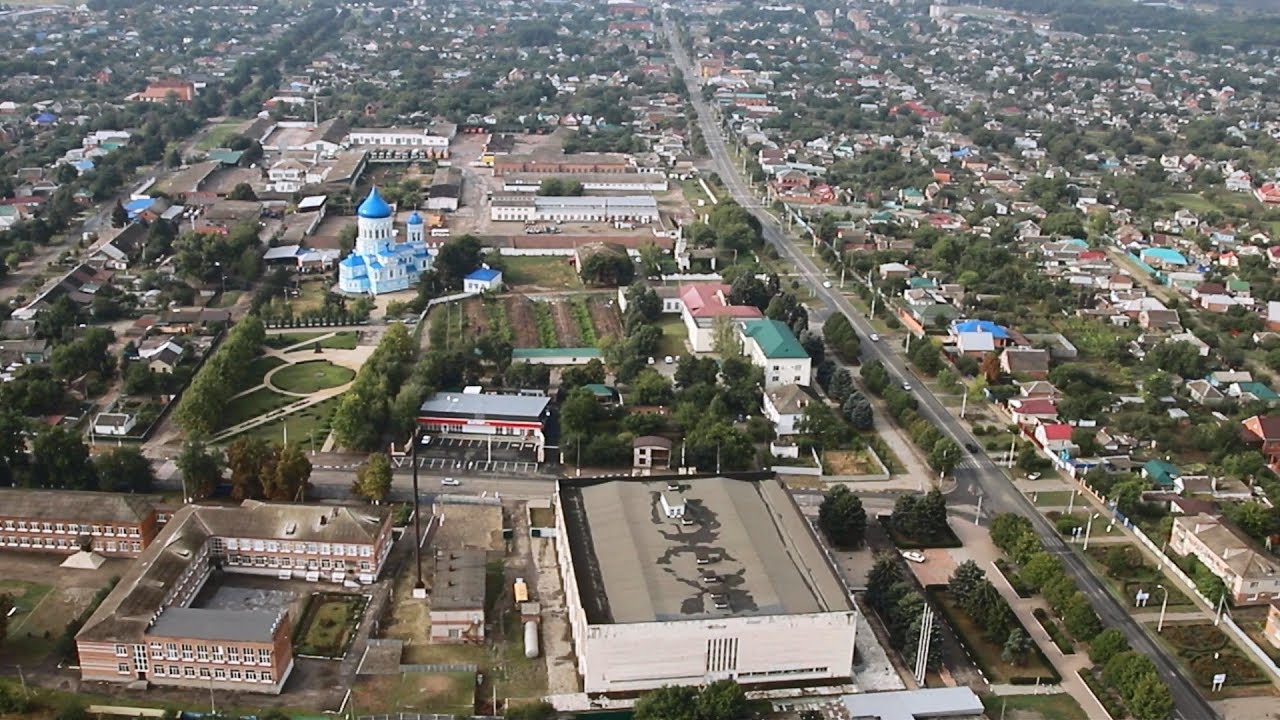 ИСПОЛНЕНИЕ БЮДЖЕТА 2019
В целях реализации принципа прозрачности, открытости бюджета и информирования жителей о расходовании средств бюджета разработан «Бюджет для граждан» по исполнению районного бюджета за 2019 год. 
«Бюджет для граждан» - это упрощенная версия основного финансового документа нашего района – проекта решения Совета муниципального образования Каневской район«Об исполнении бюджета  муниципального образования Каневской район за 2019 год», в котором используется неформальный язык и доступный формат.
Представленная информация предназначена для широкого круга пользователей и будет интересна и полезна всем категориям населения, так как муниципальный бюджет затрагивает интересы каждого жителя Каневского района Краснодарского края.  Граждане – и как налогоплательщики, и как потребители общественных благ – должны быть уверены в том, что передаваемые ими средства используются прозрачно и эффективно, приносят конкретные результаты как для общества в целом, так и для каждого человека. 
Мы постарались в доступной и понятной для граждан форме показать основные параметры исполнения бюджета Каневского района Краснодарского края.  Каждый житель может, не прибегая к анализу большого объёма информации и цифр, быстро найти необходимые данные. 
Надеемся, что представленная в данном формате информация окажется для Вас интересной и полезной, как в повседневной, так и в профессиональной деятельности, а также повысит уровень общественного участия граждан в бюджетном процессе.
Публичные слушания по проекту бюджета муниципального образования Каневской район на 2019 год и плановый период 2020 и 2021 годов проведены  4 декабря 2018 года
Бюджет муниципального образования Каневской район на 2019 год утвержден решением Совета муниципального образования Каневской район от 25 декабря 2018 года № 290 «О бюджете муниципального образования Каневской район 
          на 2019 год и плановый             период 2020 и 2021 годов»
Особенности исполнения бюджета в 2019 году
Итоги реализации бюджетной и налоговой политики
Публичные слушания по годовому отчету об исполнении бюджета муниципального образования Каневской район за 2019 год назначены на 2 июня 2020 года
Увеличение наполняемости доходной части районного бюджета
Проведение работы по укреплению налоговой и бюджетной дисциплины
Повышение эффективности использования муниципального имущества и земельных ресурсов и дальнейшее их использование в качестве объектов аренды, продажи или вложения
Стимулирование экономического роста, поддержка инвестиционной деятельности, повышение предпринимательской активности
Своевременное и полное финансирование бюджетных расходов
Обеспечение населения доступными и качественными муниципальными услугами
Повышение открытости (прозрачности) бюджетного процесса
Повышение оплаты труда работников в сфере образования и культуры в соответствии с указами Президента Российской Федерации и принятыми «дорожными» картами по развитию отраслей социальной сферы с учетом достижения целевых показателей повышения оплаты труда работников бюджетной сферы
Индексация с 1 января 2019 года фондов оплаты труда категорий работников бюджетной сферы, которые не попадают под действие указов Президента Российской Федерации
Достижение максимального экономического эффекта в ходе закупок товаров, работ, услуг для обеспечения муниципальных нужд
Отсутствие просроченной кредиторской задолженности
Отсутствие муниципального долга
Отчет об исполнении районного бюджета включает следующие данные:
Исполнение районного бюджета по доходам;
Исполнение районного бюджета по расходам;
Источники финансирования дефицита бюджета.
ИЗМЕНЕНИЕ
 основных характеристик бюджета относительно первоначальных показателей
ОСНОВНЫЕ ПАРАМЕТРЫ БЮДЖЕТА муниципального образования Каневской район
ИСТОЧНИКИ ФИНАНСИРОВАНИЯ БЮДЖЕТА муниципального образования Каневской район
БЕЗВОЗМЕЗДНЫЕ ПОСТУПЛЕНИЯ
 от других уровней бюджета
* Здесь и далее - по доходам, расходам, дефициту бюджета, источникам финансирования дефицита бюджета - показатели, утвержденные Решением Совета муниципального образования Каневской район от 25.12.2018 года № 290 "О бюджете муниципального образования Каневской район на 2019 год и плановый период 2020 и 2021 годов" (в редакции от 25.12.2019)
СТРУКТУРА СОБСТВЕННЫХ ДОХОДОВ БЮДЖЕТА МУНИЦИПАЛЬНОГО ОБРАЗОВАНИЯ КАНЕВСКОЙ РАЙОН
Налог на прибыль
Налог на доходы физ лиц
Единый налог, взимаемый в связи с применением упрощенной системы налогообложения
ЕНВД
ЕСХН
Неналоговые доходы
ДОХОДЫ
РАСХОДЫ
ИСПОЛНЕНИЕ МЕСТНОГО БЮДЖЕТА ПО РАЗДЕЛАМ И ПОДРАЗДЕЛАМ КЛАССИФИКАЦИИ РАСХОДОВ БЮДЖЕТА
ИСПОЛНЕНИЕ МЕСТНОГО БЮДЖЕТА ПО РАЗДЕЛАМ И ПОДРАЗДЕЛАМ КЛАССИФИКАЦИИ РАСХОДОВ БЮДЖЕТА
ИСПОЛНЕНИЕ МЕСТНОГО БЮДЖЕТА ПО РАЗДЕЛАМ И ПОДРАЗДЕЛАМ КЛАССИФИКАЦИИ РАСХОДОВ БЮДЖЕТА
СТРУКТУРА ИСПОЛНЕНИЯ РАСХОДОВ  МЕСТНОГО БЮДЖЕТА ПО РАЗДЕЛАМ КЛАССИФИКАЦИИ РАСХОДОВ БЮДЖЕТОВ
2 085 858 тыс.руб.
1 942 581 тыс.руб.
1 720 529 тыс.руб.
СТРУКТУРА ИСПОЛНЕНИЯ РАСХОДОВ МЕСТНОГО БЮДЖЕТА ПО МУНИЦИПАЛЬНЫМ ПРОГРАММАМ И НЕПРОГРАММНЫМ НАПРАВЛЕНИЯМ ДЕЯТЕЛЬНОСТИ В 2019 ГОДУ
Капитальный ремонт дорог и ремонт автомобильных дорог местного значения
 12 047 тыс.руб
Дети Каневского района
151 127 тыс.руб.
0,6%
Развитие образования
1 373 385 тыс.руб.
7,2%
Обеспечение безопасности населения
20 915 тыс.руб.
1,0%
65,8%
Развитие культуры 
172 334 тыс.руб.
8,3%
Развитие физической культуры и спорта
127 025 тыс.руб.
6,1%
Молодежь Каневского района  9 274тыс.руб.
0,4%
Муниципальная политика и развитие гражданского общества 9 321 тыс.руб.
0,4%
0,2%
Развитие топливно-энергетического комплекса 3 987 тыс.руб.
8,7%
0,4%
0,7%
Непрограммные расходы 
181 983 тыс.руб.
Информационное общество 7 653 тыс.руб.
Развитие сельского хозяйства 14 148 тыс.руб.
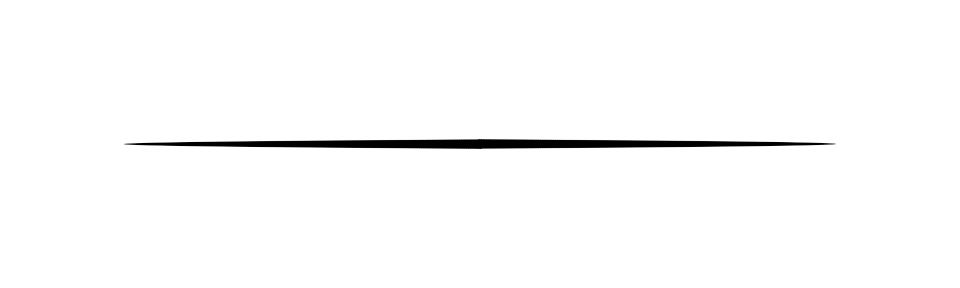 МУНИЦИПАЛЬНЫЕ ПРОГРАММЫ МУНИЦИПАЛЬНОГО ОБРАЗОВАНИЯ КАНЕВСКОЙ РАЙОН
ИСПОЛНЕНИЕ РАСХОДОВ МЕСТНОГО БЮДЖЕТА ПО МУНИЦИПАЛЬНЫМ ПРОГРАММАМ И НЕПРОГРАММНЫМ НАПРАВЛЕНИЯМ ДЕЯТЕЛЬНОСТИ В 2019 ГОДУ
В 2019 году, как и в предыдущие годы, в приоритетном порядке осуществлялось финансирование расходов, имеющих социальную направленность. Удельный вес расходов на данные цели в общем объёме расходов составил 86%
83%
87%
85%
84%
87%
88%
88%
86%
Несмотря на сокращение финансирования отрасли «Здравоохранение» в связи с передачей с 01.01.2019 года учреждений здравоохранения в государственную собственность Краснодарского края, расходы на социальную сферу в 2019 году по сравнению с 2018 годом в целом выросли на 85 141 тыс. рублей или на 5%.
ДИНАМИКА И СТРУКТУРА РАСХОДОВ МЕСТНОГО БЮДЖЕТА НА СОЦИАЛЬНУЮ СФЕРУ
Образование
Здравоохранение
Культура и кинематография
Социальная политика
Физическая культура и спорт
РЕАЛИЗАЦИЯ ОТДЕЛЬНЫХ МЕРОПРИЯТИЙ МУНИЦИПАЛЬНЫХ ПРОГРАММ В 2019 ГОДУ
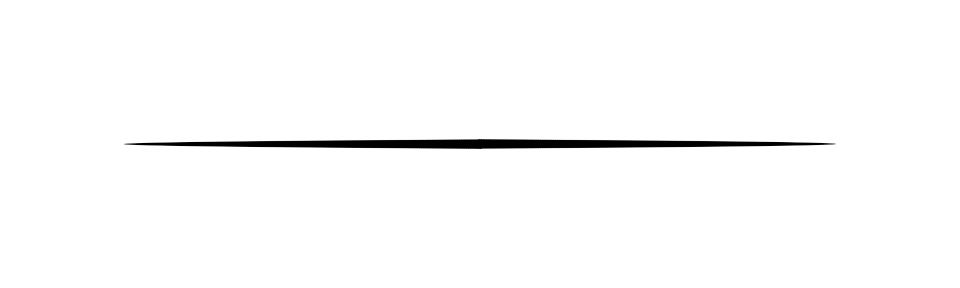 Развитие образования
 ( 1 373 385 тыс.рублей, в т.ч. средства федерального и краевого бюджетов – 983 226 тыс.рублей)
Подпрограммы
Направления расходования средств
36 муниципальных дошкольных образовательных организации
4 134  воспитанника
 выполнение муниципальных заданий  образовательными организациями – 443 103 тыс.рублей
 субсидии частному общеобразовательному учреждению НОШ «Чудо- чадо», осуществляющему образовательную деятельность по имеющим аккредитацию основным общеобразовательным программам, на возмещение затрат, – 3 926 тыс.рублей;
компенсация расходов на оплату жилых помещений, отопления и освещения педагогическим работникам муниципальных учреждений, проживающим и работающим в сельской местности – 6 954 тыс. рублей;
 выплата компенсации части родительской платы за присмотр и уход за детьми, посещающими образовательные организации, реализующие образовательную программу дошкольного образования – 7 832 тыс. рублей
Развитие дошкольного образования
461 815 тыс.рублей
29 муниципальных  общеобразовательных организации 
10 752 учащихся
выполнение муниципальных заданий муниципальными  общеобразовательными  организациями – 582802 тыс. рублей;
организация и проведение ЕГЭ – 2 685 тыс.рублей;
капитальный и  текущий ремонт, благоустройство территорий, материально- техническое обеспечение  учреждений  –  11 223 тыс.рублей;
организация питания и обеспечение молочной продукцией учащихся, обеспечение льготным питанием учащихся из многодетных семей в общеобразовательных организациях – 20 026 тыс.рублей;
компенсация расходов на оплату жилых помещений, отопления и освещения педагогическим работникам муниципальных учреждений, проживающим и работающим в сельской местности –  10 297 тыс. рублей;
капитальный ремонта спортивной площадки  МБОУ СОШ № 13 – 2 000 тыс. рублей;
проведение учебных сборов юношей 10-х  классов – 213 тыс.рублей;
приобретение  7 автобусов для общеобразовательных организаций – 11 900 тыс.рублей;
обновление материально-технической базы для формирования у обучающихся современных технологических  и гуманитарных навыков - «Точки роста» (МБОУ СОШ №№ 2, 4, 6 , 44) – 6 672 тыс.рублей;
обновление материально-технической базы для формирования у обучающихся современных навыков  по предметной области «Технология» и др.предметных областей (МБОУ СОШ №№ 1, 5, 6 , 11, МБОУ Лицей) – 17553 тыс.рублей;
 реализация других мероприятий  - 1 383 тыс. рублей.
Развитие начального общего, основного общего, среднего общего образования
РЕАЛИЗАЦИЯ ОТДЕЛЬНЫХ МЕРОПРИЯТИЙ МУНИЦИПАЛЬНЫМ ПРОГРАММАМ В 2019 ГОДУ
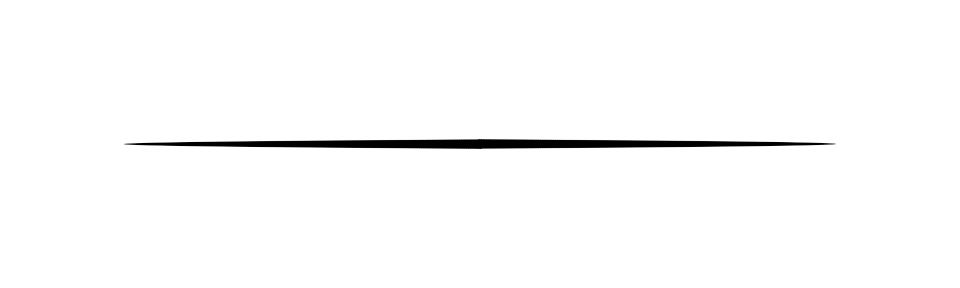 Развитие образования
Подпрограммы
Направления расходования средств
2 муниципальных организации, реализующих  дополнительные образовательные программы 
(МБУ ДО ДЮСШ «Олимпиец» и МАУ ДО ЦДТ «Радуга»)
3 352 обучающихся
 выполнение муниципальных заданий – 42 489 тыс. рублей;
компенсация расходов на оплату жилых помещений, отопления и освещения педагогическим работникам муниципальных учреждений,  проживающим и работающим в сельской местности – 609 тыс. рублей;
проведение медицинских осмотров лиц, занимающихся физической культурой и спортом по углубленной программе медицинского обследования – 2 645 тыс.рублей; 
организация и проведение праздника «День учителя» – 80 тыс.рублей
Развитие дополнительного образования детей
4 казенных учреждения, обеспечивающих деятельность системы образования
 обеспечение выполнения функций казенных учреждений – 93 885 тыс. рублей;
осуществление мер социальной поддержки, предоставляемых гражданину в период обучения по договору о целевом обучении – 200 тыс. рублей;
 проведение ежегодной августовской педагогической конференции , организация и проведение профессиональных конкурсов «Учитель года» и «Воспитатель года» – 252 тыс. рублей.
Обеспечение выполнения функций в области образования
Содействие созданию в муниципальном образовании Каневской район (исходя из прогнозируемой потребности) новых мест в общеобразовательных организациях
проведение проектно-изыскательских работ, прохождение государственной экспертизы и осуществление иных подготовительных работ , связанных с реконструкцией МБОУ СОШ №2 – 4 715 тыс.рублей;
Реконструкция МБОУ СОШ № 2 с увеличением вместимости и выделением блока начального образования на 400 мест – 100 000 тыс.рублей;
РЕАЛИЗАЦИЯ ОТДЕЛЬНЫХ МЕРОПРИЯТИЙ МУНИЦИПАЛЬНЫХ ПРОГРАММ В 2019 ГОДУ
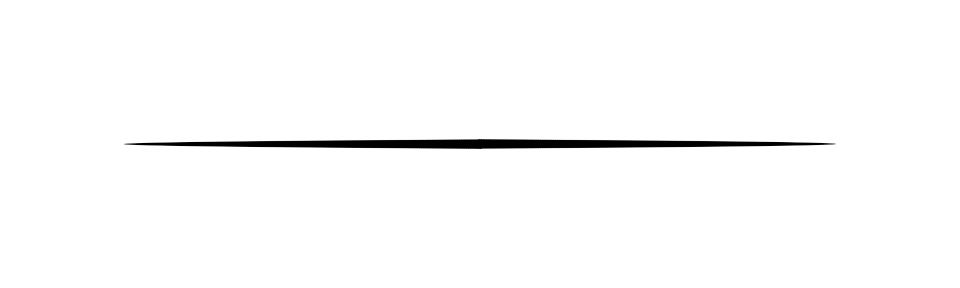 Дети Каневского района 
(151 127 тыс.рублей , в т.ч. средства федерального и краевого бюджетов –
 145 274 тыс.рублей)
Подпрограммы
Направления расходования средств
4 390 детей, обеспеченных путевками в организации отдыха и оздоровления детей, том числе на базе муниципальных учреждений
организация деятельности МБУ «Факел» -  2 777 тыс.рублей;
капитальный и  текущий ремонт, благоустройство территории, материально- техническое обеспечение  МБУ «Факел» - 6 061 тыс.рублей;
организация отдыха детей  в профильных лагерях в каникулярное время  на базе образовательных учреждений  и  организация отдыха детей в профильных сменах  на базе муниципального лагеря «Факел» -  7 631 тыс.рублей;
услуги по приготовлению  пищи детям в период их отдыха – 954 тыс.рублей;
расходы на ГСМ, связанные с организацией отдыха детей, в том числе подвоз к пунктам питания – 595 тыс.рублей
Организация отдыха, оздоровления и занятости детей и подростков
65 приемных семей
199 детей,  переданных на воспитание в приемные семьи
27 детей- сирот и детей, оставшихся без попечения родителей, и лиц из их числа обеспеченны жилыми помещениями
предоставление ежемесячных денежных выплат на содержание детей-сирот и детей, оставшихся без попечения родителей, переданных под опеку на воспитание в приемные семьи, а также ежемесячное вознаграждение , причитающееся приемному родителю –  86 136 тыс.рублей;
организация подвоза детей-сирот и детей, оставшихся без попечения родителей, находящихся под опекой (попечительством), в приемных или патронатных семьях (в том числе кровных детей) к месту отдыха и обратно –
 39 тыс.рублей;
 предоставление жилых помещений детям-сиротам и детям, оставшимся без попечения родителей, и лицам из их числа по договорам найма специализированных жилых помещений – 36 870 тыс.рублей.
Дети-сироты
Одаренные дети
организация торжественных приемов одаренных  школьников,  выплата ежегодных премий одаренным школьникам за успехи в образовании, участие в олимпиадах , фестивалях и конкурсах для одаренных детей –895 тыс.рублей.
Отдельные мероприятия по
управлению реализацией программы
организация и осуществление деятельности по опеке и попечительству в отношении несовершеннолетних, по организации оздоровления и отдыха детей и осуществлению контроля за использованием детьми-сиротами и детьми, оставшимися без попечения родителей, предоставленных им жилых помещений  -  9 168 тыс.рублей.
РЕАЛИЗАЦИЯ ОТДЕЛЬНЫХ МЕРОПРИЯТИЙ МУНИЦИПАЛЬНЫХ ПРОГРАММ В 2019 ГОДУ
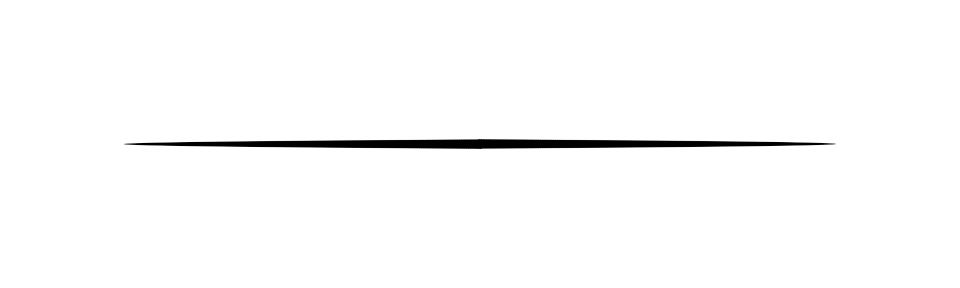 Развитие культуры 
(172 334 тыс.рублей , в т.ч. средства федерального и краевого бюджетов –
 1 300 тыс.рублей)
Подпрограммы
Участники
Направления расходования средств
6 учреждений дополнительного образования детей, реализующих программы дополнительного образования в сфере культуры и искусства

1 автономное учреждение
МАУ - «Каневской районный Дворец культуры

3 бюджетных учреждения: МБУК «Межпоселенческая центральная библиотека
МБУК историко-краеведческий музей
МАУ Киновидеоцентр «Космос»

2 казенных учреждения
выполнение муниципальных заданий  автономными и бюджетными учреждениями отрасли  «Культура» -  153 486 тыс.рублей

обеспечение выполнения функций казенных учреждений, обеспечивающих деятельность отрасли «Культура» по основным направлениям деятельности – 13 284 тыс.рублей

обеспечение выполнения функций казенных учреждений, обеспечивающих деятельность отрасли «Культура» по основным направлениям деятельности – 13 284 тыс.рублей

комплектование книжных фондов  библиотек -  295 тыс.рублей

укрепление материально- технической базы и техническое оснащение учреждений дополнительного образования детей в сфере культуры и искусства – 1 000 тыс.рублей

укрепление материально-технической базы, техническое оснащение муниципальных учреждений культуры – 3 250 тыс.рублей

обеспечение участия в значимых фестивалях, конкурсах, смотрах, поощрение лучших представителей отрасли, поощрение одаренных учащихся школ  доп.образования – 1 018  тыс.рублей
Организация и проведение культурно-массовых мероприятий
Организация библиотечно-информационного обслуживания населения
Развитие дополнительного образования детей
Публичное представление музейных предметов и коллекций
Культура Каневского района
Организация проката киновидеофильмов
Обеспечение выполнения функций в области культуры, кинематографии
РЕАЛИЗАЦИЯ ОТДЕЛЬНЫХ МЕРОПРИЯТИЙ МУНИЦИПАЛЬНЫХ ПРОГРАММ В 2019 ГОДУ
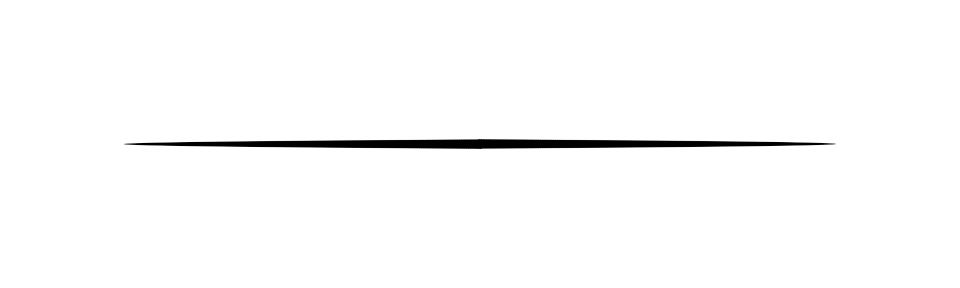 Развитие физической культуры и спорта
 (127 025 тыс.рублей , в т.ч. средства федерального и краевого бюджетов –
 10 546 тыс.рублей)
Подпрограммы
МБУ "Стадион«
МБУ "СК "Юность«
МБУ "СК "КУБАНЬ"
Выполнение муниципальных заданий – 35 983 тыс.рублей;
Обеспечение условий для проведения и участия в районных и краевых соревнованиях и отдельные мероприятия, направленные на осуществление муниципальной политики в отрасли «Физическая культура и спорт» -  2 300 тыс.рублей;
Приобретение спортивно-технологического оборудования для спортивных площадок – 3 271,2 тыс.рублей
Приобретение в муниципальную собственность объекта недвижимости (котельной с действующей системой инженерно-технического обеспечения), расположенного по адресу: Краснодарский край, Каневской район, ст. Стародеревянковская, ул. Мира, 66 А – 10199 тыс.рублей
Развитие массового спорта
МБУ "Каневская СШ«
МБУ СШ "Легион"
Выполнение муниципальных заданий -  61 629 тыс.рублей;
Приобретение оборудования, инвентаря и экипировки для организаций отрасли – 1 291 тыс.рублей;
Предоставление социальной поддержки отдельным  категориям работников муниципальных физкультурно-спортивных организаций, осуществляющих подготовку спортивного резерва, и муниципальных образовательных организаций дополнительного образования детей Краснодарского края отраслей «Образование» и «Физическая культура и спорт» - 125 тыс.рублей;
Обеспечение условий для участия учащихся в районных, краевых и всероссийских соревнованиях по культивируемым видам спорта – 1 500 тыс.рублей
. Осуществление мероприятий по разработке проектно-сметной документации по  строительству центра единоборств – 2 026 тыс.рублей;
проведение медицинских осмотров лиц, занимающихся физической культурой и спортом по углубленной программе медицинского обследования - 6 542 тыс.рублей;
Оплата труда инструкторов по спорту в муниципальных образованиях Краснодарского края – 284 тыс.рублей
Подготовка спортивного резерва
Обеспечение выполнения функций в области ФК и массового спорта
Обеспечение выполнения функций  казенного учреждения "Отдел по физической культуры и спорту", обеспечивающего деятельность отрасли по основным направлениям деятельности- 1 731 тыс.рублей
РЕАЛИЗАЦИЯ ОТДЕЛЬНЫХ МЕРОПРИЯТИЙ МУНИЦИПАЛЬНЫХ ПРОГРАММ В 2019 ГОДУ
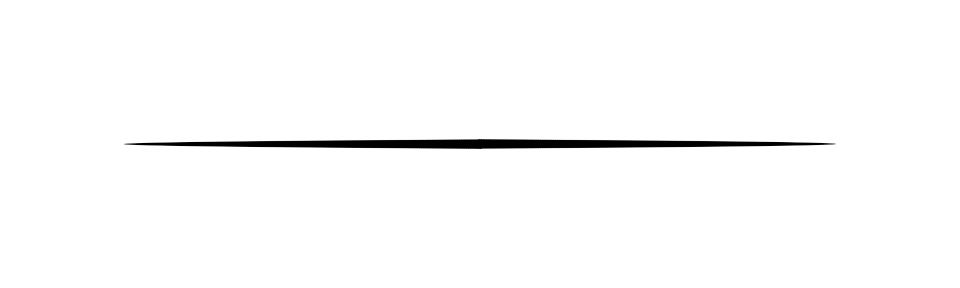 Молодежь Каневского района
(8 997 тыс.рублей , в т.ч. средства федерального и краевого бюджетов – 276 тыс.рублей)
Подпрограммы
Направления расходования средств
Реализация молодежной политики на территории муниципального образования Каневской район
Выполнение муниципального задания МБУ центр комплексного социального обслуживания молодежи «Победа» -  6 037 тыс.рублей
Профилактика асоциальных явлений в подростковой и молодежной среде, организация социально-полезного досуга – 1 220 тыс.рублей
Отдельные мероприятия по управлению  реализацией программы
Обеспечение выполнения функций  казенного учреждения "Отдел по делам молодежи", обеспечивающего деятельность отрасли – 1 523 тыс.рублей
Обеспечение жильем молодых семей
Предоставление социальных выплат молодым семьям на приобретение (строительство) жилья -  494 тыс.рублей
Информационное общество Каневского района»
 ( 7 653 тыс.рублей)
Подпрограммы
Направления расходования средств
Информационный район
Развитие информационных систем и информационных сервисов (обслуживание сайта администрации района, сопровождение информационных систем, электронного документооборота, услуги сети «Интернет»
Информационное обеспечение и сопровождение деятельности органов местного самоуправления
Распространение информационных материалов о деятельности органов местного самоуправления на районном телевидении, в районных периодических печатных изданиях, краевых и федеральных СМИ. Опубликование муниципальных правовых актов и иных официальных документов муниципального образования Каневской район
РЕАЛИЗАЦИЯ ОТДЕЛЬНЫХ МЕРОПРИЯТИЙ МУНИЦИПАЛЬНЫХ ПРОГРАММ В 2019 ГОДУ
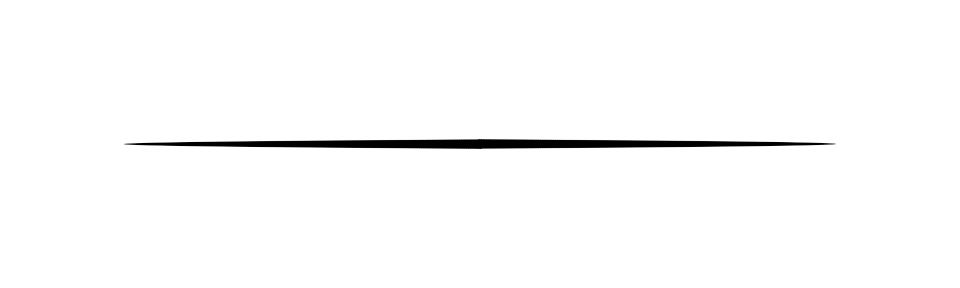 Обеспечение безопасности населения 
(20 915тыс.рублей)
Подпрограммы
Направления расходования средств
Профилактика терроризма  в муниципальном образовании Каневской район
Изготовление печатных материалов, приобретение и установка банеров в интересах мероприятий по противодействию терроризму - 34 тыс.рублей
 Обеспечение инженерно-технической защищенности муниципальных  учреждений – 95 тыс.рублей
Укрепление правопорядка, профилактика правонарушений, усиление борьбы с преступностью в муниципальном образовании Каневской район
Изготовление печатной продукции, направленной на профилактику правонарушений, организация деятельности районного штаба по взаимодействию в области участия граждан в охране общественного порядка, проведение конкурса на звание "Лучший участковый уполномоченный полиции", поощрение членов ДНД и казачьих дружин -104 тыс.рублей
Мероприятия по предупреждению и ликвидации чрезвычайных ситуаций, стихийных бедствий и их последствий в Каневском районе Краснодарского края
Организация деятельности муниципального казенного учреждения "Спасатель« – 14 253 тыс.рублей
Безопасный город на 2015 – 2020 годы
Создание, обеспечение функционирования и развитие систем обзорного видеонаблюдения, их дальнейшее сопряжение с АПК «Безопасный город» - 4 658 тыс.рублей
Каневской район – территория экологической безопасности населения
Установление границ санитарно-защитной зоны полигона твердых коммунальных отходов- 750 тыс.рублей
Снижение рисков и смягчение последствий чрезвычайных ситуаций природного и техногенного характера на территории муниципального образования Каневской район
Оборудование системами оповещения населенных пунктов Каневского района (автономные приемные модули, рупорные громкоговорители и сирены, локальные пульты управления), закупка оборудования, материалов, проведение монтажных и пусконаладочных работ  муниципальной системы оповещения– 1 190  тыс.рублей
РЕАЛИЗАЦИЯ ОТДЕЛЬНЫХ МЕРОПРИЯТИЙ МУНИЦИПАЛЬНЫХ ПРОГРАММ В 2019 ГОДУ
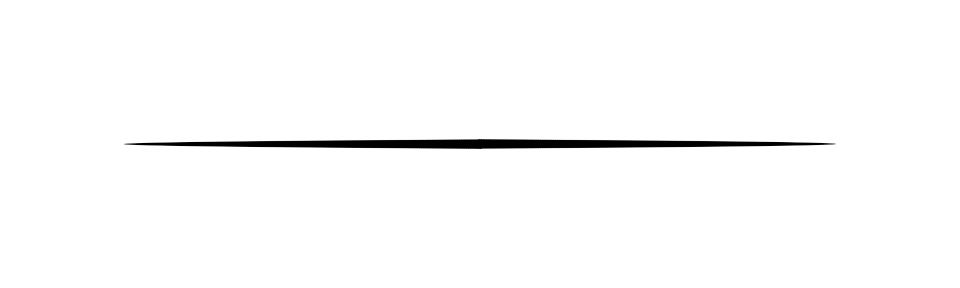 Гармонизация межнациональных отношений
и профилактика этнического экстремизма
(70 тыс.рублей)
Казачество Каневского района
  (116 тыс.рублей)
Направления расходования средств
Направления расходования средств
Проведение мероприятий ко Дню государственного флага, Дню народного единства, Дню Конституции, Дню символов Краснодарского края и др., направленных на обеспечение гармонизации межнациональных отношений, поддержание стабильной общественно-политической обстановки и профилактика этнического экстремизма
Обеспечение участия  представителей Каневского районного казачьего общества в мероприятиях, проводимых по планам общества, Ейского казачьего отдела Кубанского казачьего войска и Кубанского казачьего войска, проведение военно-патриотических и оздоровительных мероприятий с участием классов и групп казачьей направленности
Экономическое развитие и инновационная экономика»
(1 387 тыс.рублей)
Направления расходования средств
Подпрограммы
Муниципальная поддержка субъектов
 малого и среднего предпринимательства 
в муниципальном образовании Каневской района 2019-2024 годы
Оказание информационных, консультационных услуг субъектам малого и среднего предпринимательства, организация и проведение конкурса «Лучшие предприниматели Каневского района» - 414 тыс.рублей
Обеспечение участия муниципального образования Каневской район в выставках, форумах и прочих имиджевых мероприятиях с целью создания узнаваемого, благоприятного для инвестирования образа Каневского района – 973 тыс.рублей
Формирование и продвижение экономически и инвестиционно привлекательного образа муниципального образования Каневской район в 2019- 2024 годах
РЕАЛИЗАЦИЯ ОТДЕЛЬНЫХ МЕРОПРИЯТИЙ МУНИЦИПАЛЬНЫХ ПРОГРАММ В 2019 ГОДУ
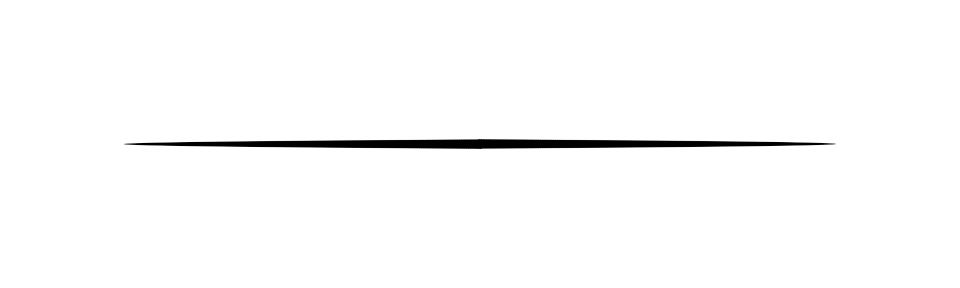 Муниципальная политика и развитие гражданского общества
(9 321 тыс.рублей)
Направления расходования средств
Организация и проведение районных мероприятий по празднованию государственных праздников, памятных дат и исторических событий России, Кубани и района, юбилейных дат предприятий, организаций, прославленных земляков и граждан, внесших значительных вклад в развитие Каневского района- 470 тыс.рублей
Проведение районного конкурса на звание «Лучший орган территориального общественного самоуправления Каневского района»- 47 тыс.рублей
Организация дополнительного профессионального образования лиц, замещающих выборные муниципальные должности, муниципальных служащих, руководителей и работников муниципальных учреждений Каневского района- 110 тыс.рублей
Проведение районных отраслевых конкурсов на присвоение Почетного звания «Человек года» и «Лучший специалист Каневского района» и «Лучший специалист Каневского района»- 295 тыс.рублей
Пенсионное обеспечение за выслугу лиц, замещавших муниципальные должности и должности муниципальной службы Краснодарского края и финансовая поддержка отдельных категорий работников Каневского района – 7982 тыс.рублей
Предоставление льгот и компенсаций, установленных положением о звании «Почетный гражданин Каневского района» - 309 тыс..рублей
Оплата  членских взносов в Ассоциацию  «Совет муниципальных образований Краснодарского края»- 109тыс.рублей
Направления расходования средств
Формирование условий для духовно-нравственного развития
граждан  муниципального образования Каневской район
(1 089 тыс.рублей)
Предоставление грантов администрации муниципального образования Каневской район в виде субсидий для поддержки общественно полезных программ социально ориентированных некоммерческих организаций, действующих на территории Каневского района
РЕАЛИЗАЦИЯ ОТДЕЛЬНЫХ МЕРОПРИЯТИЙ МУНИЦИПАЛЬНЫХ ПРОГРАММ В 2019 ГОДУ
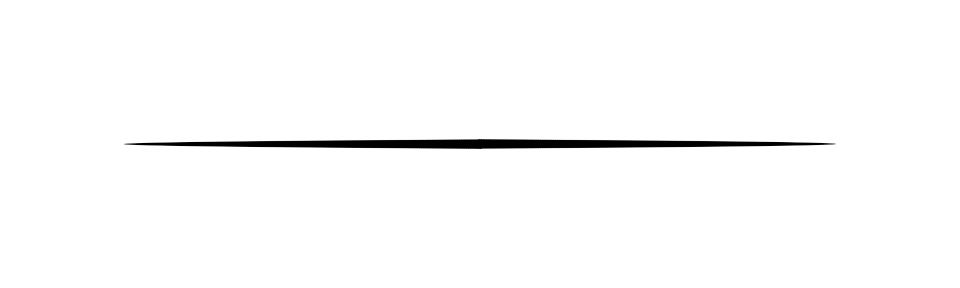 Капитальный ремонт дорог и ремонт автомобильных дорог местного значения Каневского района 
(12 047 тыс.рублей ,  в т.ч. средства краевого бюджета – 8 817 тыс.рублей)
Развитие топливно-энергетического комплекса»
(3 986  тыс.рублей ,  в т.ч. средства краевого бюджета – 1 552 тыс.рублей)
Газификация муниципального образования Каневской район
Энергосбережение и повышение энергетической эффективности
Подпрограммы
Направления расходования средств
Обустройство искусственного освещения на автомобильной дороге  Каневская- Стародеревянковская  –  641 тыс.рублей

Ремонт подъезда к х. Приютный в Каневском районе (0,999 км) – 2 342 тыс.рублей

Ремонт подъезда к п. Партизанский (1,69 км) – 6843 тыс.рублей

Поддержание состояния автомобильных дорог в соответствии с нормативными требованиями – 736 тыс.рублей

Изготовление Комплексной схемы организации дорожного движения на улично-дорожную сеть  - 1 485 тыс.рублей
Направления расходования средств
Работы по строительству объекта «Газопровод среднего давления к х. Трудовая Армения Каневского района Краснодарского края» – 641 тыс.рублей

Работы по строительству объекта «Газопровод высокого давления к х. Черкасский Каневского района Краснодарского края»– 1 200 тыс.рублей
Предоставление субсидии  МУП «Тепловые сети» на проведение комплекса мероприятий по ремонту объектов теплоснабжения– 641 тыс.рублей
РЕАЛИЗАЦИЯ ОТДЕЛЬНЫХ МЕРОПРИЯТИЙ МУНИЦИПАЛЬНЫХ ПРОГРАММ В 2019 ГОДУ
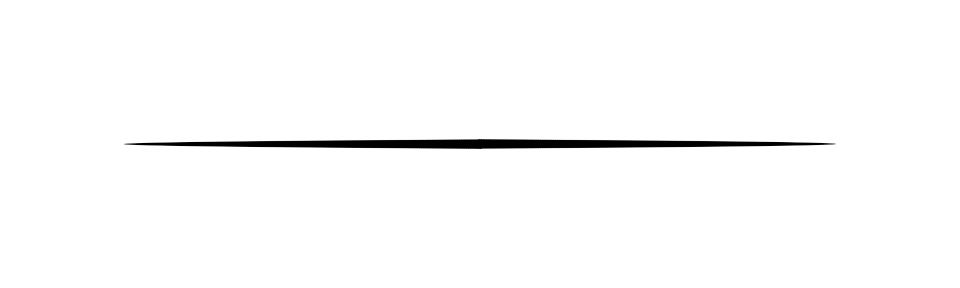 Развитие сельского хозяйства
(1 387 тыс.рублей, в т.ч. средства краевого бюджета – 1 552 тыс.рублей)
Подпрограммы
Направления расходования средств
Обеспечение эпизоотического, ветеринарно-
санитарного благополучия на территории муниципального образования Каневской район
мероприятия по исследованию крупного рогатого скота в личных подсобных хозяйствах на лейкоз – 25 тыс.рублей
Отдельные мероприятия муниципальной программы
организация и проведение совещаний,  выставок, ярмарок, 
смотров-конкурсов и других мероприятий в АПК  – 230 тыс.рублей
предоставление субсидий гражданам, ведущим личное подсобное хозяйство, крестьянским (фермерским) хозяйствам, индивидуальным предпринимателям, ведущим деятельность в области сельскохозяйственного производства – 12 658 тыс. рублей;
    осуществление  отдельных государственных полномочий по поддержке сельскохозяйственного производства в Краснодарском крае – 1 234 тыс.рублей
Развитие малых форм хозяйствования в агропромышленном комплексе муниципального образования Каневской район
Муниципальное образование Каневской район участвует в реализации двух национальных проектов:
РЕАЛИЗАЦИЯ НАЦИОНАЛЬНЫХ ПРОЕКТОВ НА ТЕРРИТОРИИ МУНИЦИПАЛЬНОГО ОБРАЗОВАНИЯ КАНЕВСКОЙ РАЙОН 
В 2019 ГОДУ
12 национальных проектов страны реализуются по следующим направлениям: «Здравоохранение», «Образование», «Демография», «Культура», «Безопасные и качественные автомобильные дороги», «Жильё и городская среда», «Экология», «Наука», «Малое и среднее предпринимательство и поддержка индивидуальной предпринимательской инициативы», «Цифровая экономика», «Производительность труда и поддержка занятости», «Международная кооперация и экспорт».
ИСПОЛНЕНИЕ В 2019 ГОДУ
Национальные проекты стратегического развития страны реализуются на основании Указа Президента Российской Федерации от 7 мая 2018 г. № 204 «О национальных целях и стратегических задачах развития Российской Федерации на период до 2024 года»
РЕАЛИЗАЦИЯ НАЦИОНАЛЬНЫХ ПРОЕКТОВ НА ТЕРРИТОРИИ МУНИЦИПАЛЬНОГО ОБРАЗОВАНИЯ КАНЕВСКОЙ РАЙОН 
В 2019 ГОДУ
РЕЗУЛЬТАТЫ РЕАЛИЗАЦИИ
 НАЦИОНАЛЬНЫХ ПРОЕКТОВ
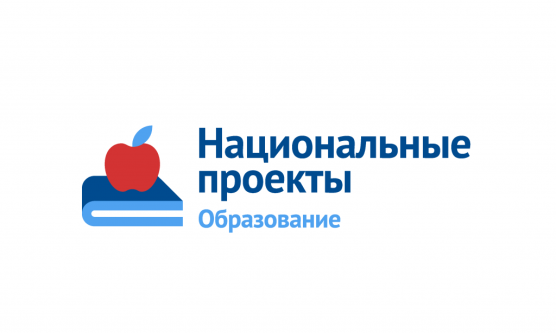 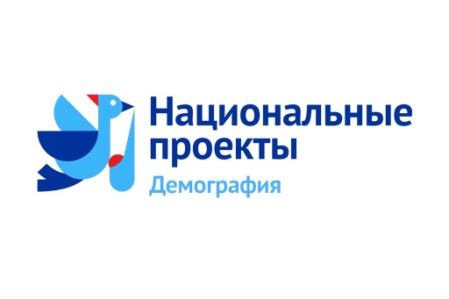 Федеральный проект «Современная школа» 

открыты центры образования цифрового и гуманитарного профилей «Точка роста» в четырех школах  - № 2, 4, 6, 44
приобретено оборудование профильных кабинетов в школах № 1, 5, 11 и лицее.
Федеральный проект «Спорт – норма жизни»

открыта малая спортивная площадка с комплексом уличных тренажеров на центральном стадионе «Олимп», которая позволит централизованно и более качественно проводить подготовку и тестирование ГТО всех слоев населения
Расходы по непрограммным направлениям деятельности
БЮДЖЕТНЫЕ ИНВЕСТИЦИИ 
В ОБЪЕКТЫ МУНИЦИПАЛЬНОЙ СОБСТВЕННОСТИ
Весь объем бюджетных инвестиций осуществлен в рамках реализации муниципальных программ муниципального образования Каневской район:
Развитие образования
Дети Каневского района
Развитие физической культуры и спорта
148 787 тыс.рублей
Развитие топливно-энергетического комплекса
Капитальный ремонт дорог и ремонт автомобильных дорог местного значения  Каневского района
МЕЖБЮДЖЕТНЫЕ ОТНОШЕНИЯ
Взаимоотношения между органами государственной власти Краснодарского края и органами местного самоуправления муниципального образования Каневской район по вопросам межбюджетных отношений, регулируются краевыми законами и иными нормативными правовыми актами Краснодарского края, устанавливающими порядок и условия предоставления межбюджетных трансфертов из краевого бюджета.
дотации – 232 470 тыс.руб
субсидии – 183 229 тыс.руб
субвенции  - 982 870 тыс.руб
В соответствии с Законом Краснодарского края от 20.12.2017 № 3722-КЗ «О краевом бюджете на 2019 год и на плановый период 2020 и 2021 годов» из краевого бюджета в бюджет муниципального образования Каневской район в 2019 году поступило в виде дотаций, субсидий, субвенций и иных межбюджетных трансфертов 1 398 024 тыс.рублей. Исполнение по расходам за счет средств, переданных из краевого бюджета, составило 99,9%. Неиспользованные остатки средств краевого бюджета по состоянию на 01.01.2020  подлежат возврату в краевой бюджет.
КРАЕВОЙ
 БЮДЖЕТ
РАЙОННЫЙ БЮДЖЕТ
иные МБТ – 739 тыс.рублей
Дотации – 35 985 тыс.руб
Иные МБТ – 620 тыс.руб
БЮДЖЕТЫ ПОСЕЛЕНИЙ
МУНИЦИПАЛЬНЫЙ ДОЛГ
Объем муниципального внутреннего долга муниципального образования Каневской район на 1 января 2020 года составил   0,0 тыс. рублей
Политика муниципального образования Каневской район в области управления муниципальным долгом направлена на обеспечение сбалансированного исполнения местного бюджета, что позволило осуществлять все платежи в срок, в полном объеме и обеспечить отсутствие  муниципального долга уже в течение 2-х лет.
ПОВЫШЕНИЕ КАЧЕСТВА УПРАВЛЕНИЯ ФИНАНСАМИ
Адрес электронной почты: fu25@list.ru 
Контактный телефон: 86164- 71150 
		86164- 71517
График работы финансового управления 
администрации муниципального образования Каневской район:

Понедельник – пятница с 8-00 до 17-00 
Перерыв с 12-00 до 13-00 
Выходной –  суббота, воскресенье